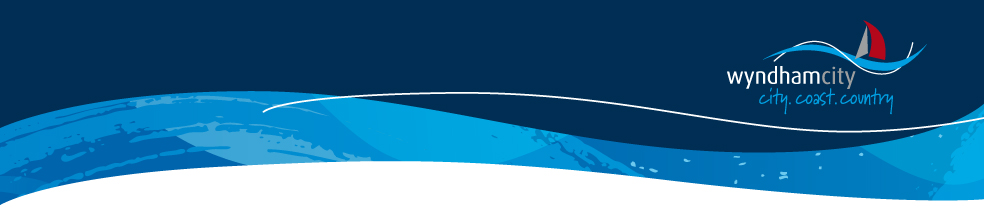 Wyndham City Council
Parks Asset Management
Open Spaces, Arboriculture, Conservation & Parks Assets
IPWEA Panel Presentation – 
Shane Walden
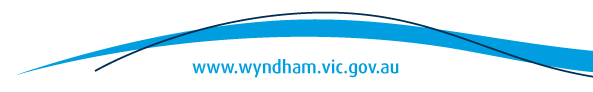 [Speaker Notes: Good Afternoon, as you have heard I am Shane Walden, Manager Parks with Wyndham City Council.
Wyndham City’s Parks Department is broken into 4 key units:
Open Spaces – Mowing and Gardening
Arboriculture
Conservation
Parks Assets – Furniture, Equipment, Playgrounds, Graffiti and Public Art.

Wyndham’s Park Asset Management focuses on the organic and inorganic assets of the landscape.]
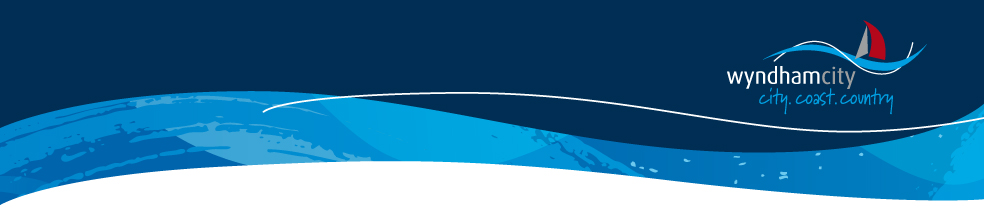 Wyndham City
542 KM2
27.4 KM Coastline
Designated Growth Corridor
Top 3 Growth Areas in Australia
Community TOP4
Transport
Parks & Recreation
City Image
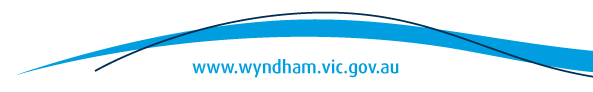 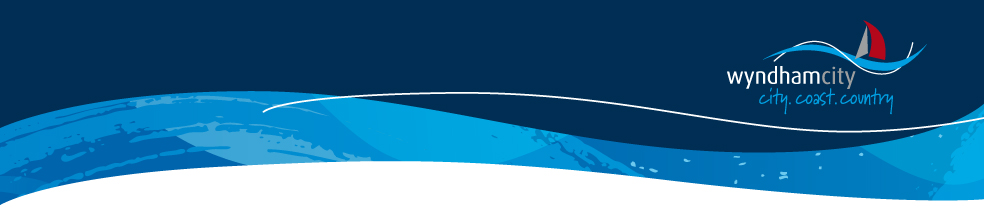 Immediate Challenges
Complexity of Developer Design
Internal Handover Processes from:
Landscape Architects/Planners
Capital Works Teams – Major Projects, Buildings, Recreation, Roads.
Asset Management Systems
Funding
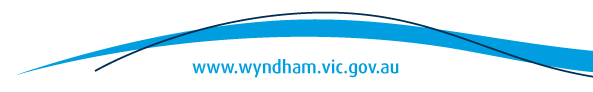 Goal
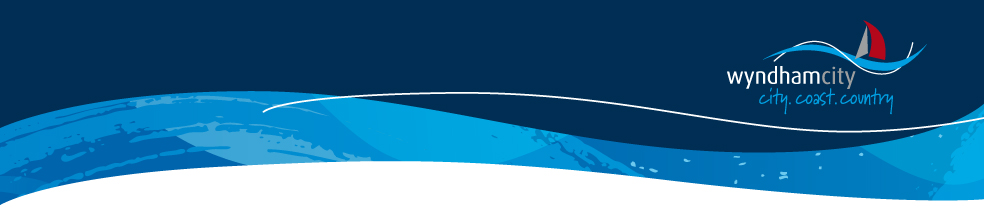 We are the stewards of the Community’s assets and ensure presentation in accordance with funded outcomes.  
We provide safe, usable, sustainable and aesthetically appealing passive, active and conservation spaces for all sectors of the community.
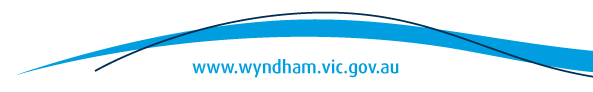 Asset Management
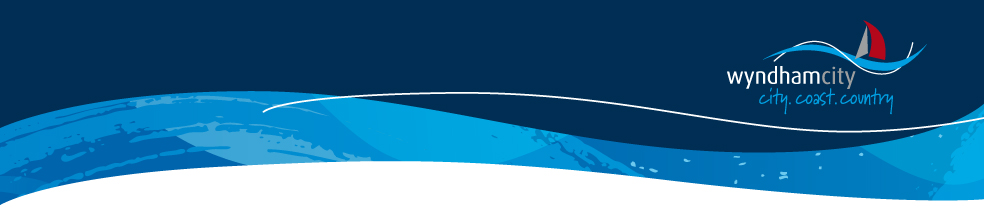 5 Basic Principles:
Physical Scope – landholdings etc
Public Expectation
Design Capacity
Affordability
Structure
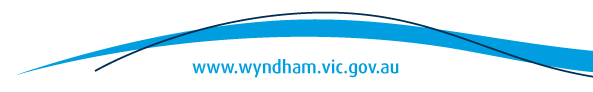 Management Levels
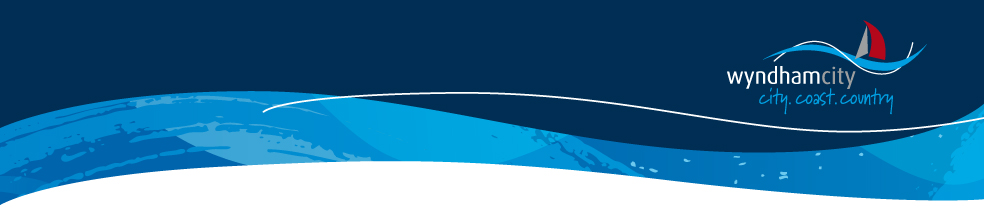 Asset Management Styles
Low level – basic period maintenance; field staff drive tasks.
Medium Level – moderate sophistication; asset base understood and attendances planned.
High Level – multi level sophistication; multiple management/maintenance models understood and best chosen for variable parameters.
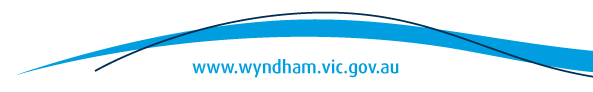 Whole of Life Management
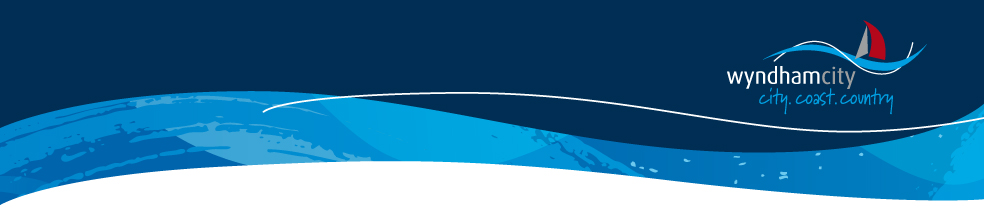 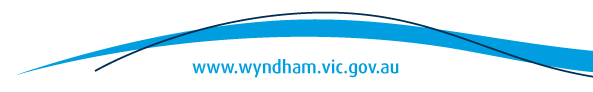 Service Level Specification
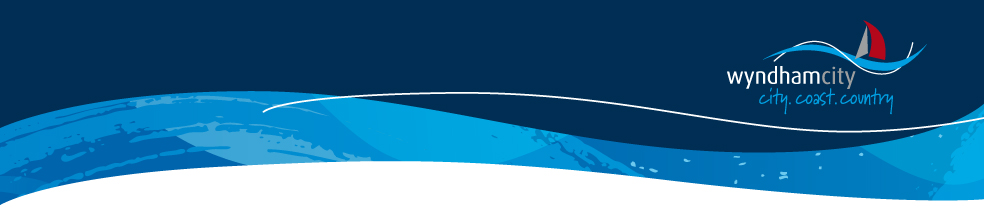 NB – Refer to 1.1 (Routine Surveys, On-going Inspections, Meetings and Reports) for further information on features outside the specific maintenance standard.NB – If the BBQ or Picnic Area is being used by the public, the service provider shall come back at a later time to clean the facility.NB – Refer to attachment 2 (schedule of BBQ and Picnic Areas)
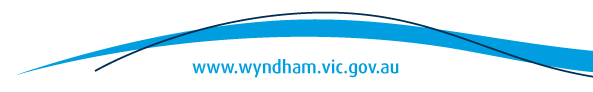 Service Level Specification
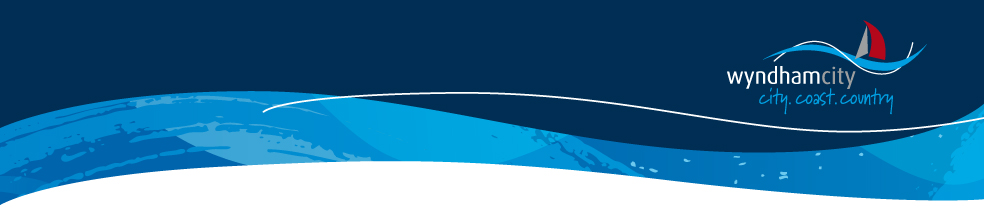 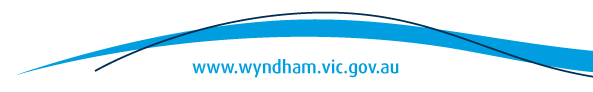 Measurement
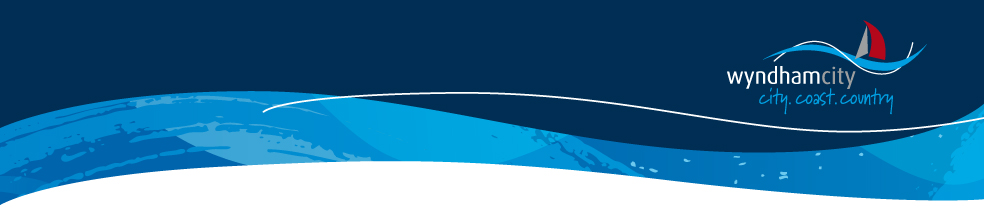 Binary – Yes / No
Holistic but Localised
Public Information
Public Action Plans
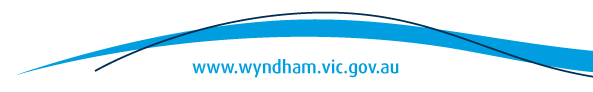 Future Challenges
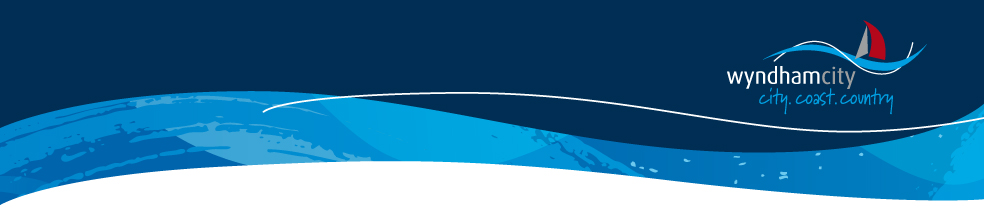 Executive and Councillor Buy-in – 1 message
Better WOL modelling of projects
Design with maintainability in mind
Standardisation of designs
Maintenance intent documentation
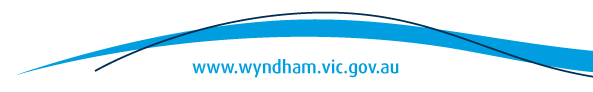